Initial Teacher Training (ITT)…or Initial Teacher Education (ITE)?
1
Information Meeting
SECONDARY: Routes into Teaching
University-based (fee)
PGCE + QTS
School Direct 
(fee)
PGCE + QTS
School Direct (salaried)
QTS only
School Centred initial teacher training (SCITT)
School Direct 
(fee)
QTS only
School Direct (salaried)
PGCE + QTS
Assessment Only (QTS)
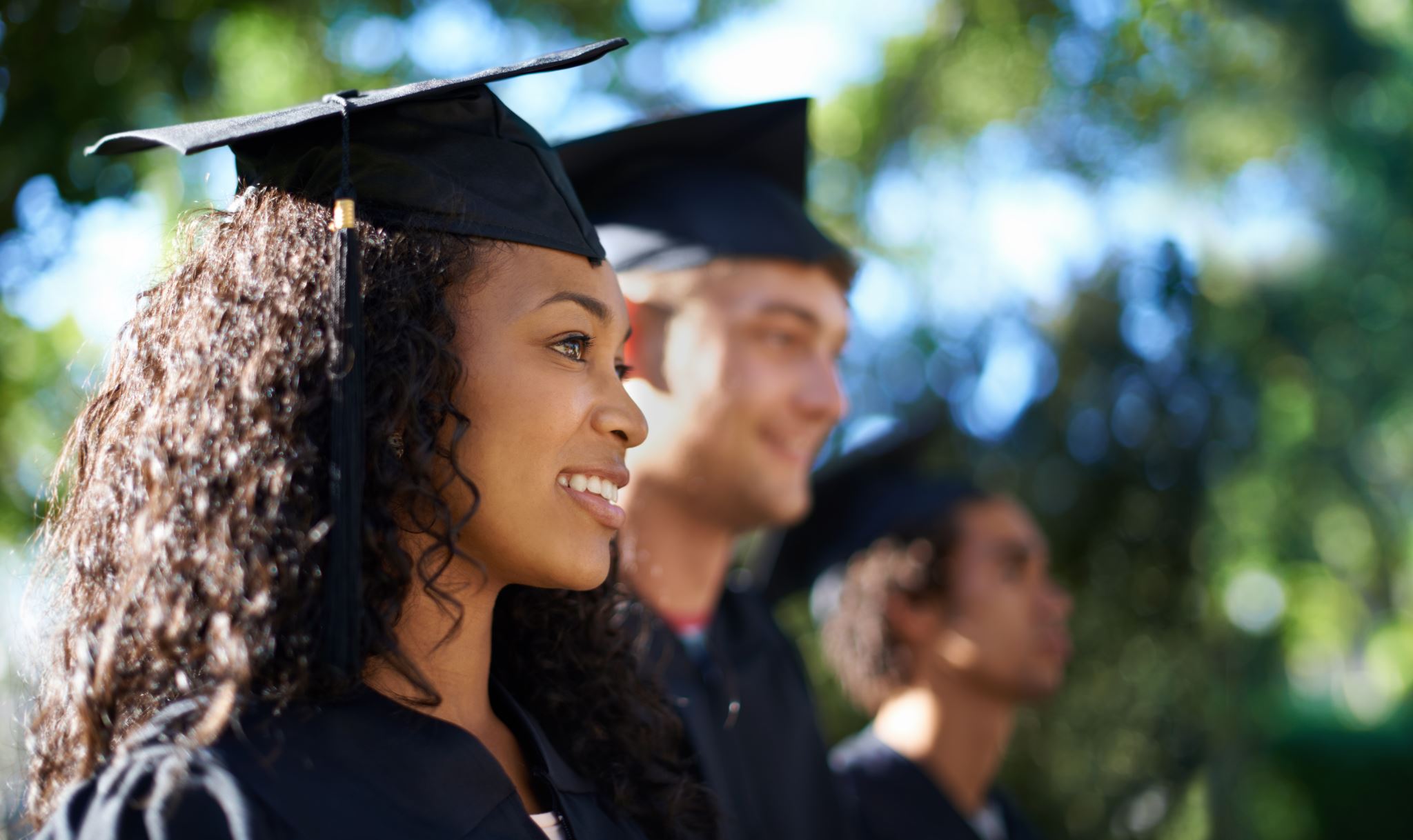 PGCE University-based teacher training
University-led postgraduate initial teacher training programme, leading to QTS
Postgraduate Certificate in Education (PGCE) and Postgraduate Diploma in Education (PGDE) training programmes are available for prospective primary and secondary school teachers. You apply to study with a specific training provider and will conduct the majority of your study on campus*. You’ll also get classroom experience, spending time teaching and being trained in at least two schools for a minimum of 24 weeks.
 		*according to UCAS
[Speaker Notes: Myth – the advice on UCAS is not true for the majority of providers!

Advantages – two layers of support from school and university. Larger cohort sizes to bounce ideas of each other, support each other and start networking with other teachers/schools.
Disadvantages – some Universities front load their Programmes with input, which may not suit your way of learning.]
School Direct (tuition fee)A school-led teacher training programme leading to QTS School Direct (salaried)An employment-based route that allows you to earn a salary while you train School-centred initial teacher training (SCITT)Designed and delivered by groups of neighbouring schools and collegesAssessment Only route to Qualified Teacher Status (QTS)A graduate route for experienced unqualified teachers to achieve QTS
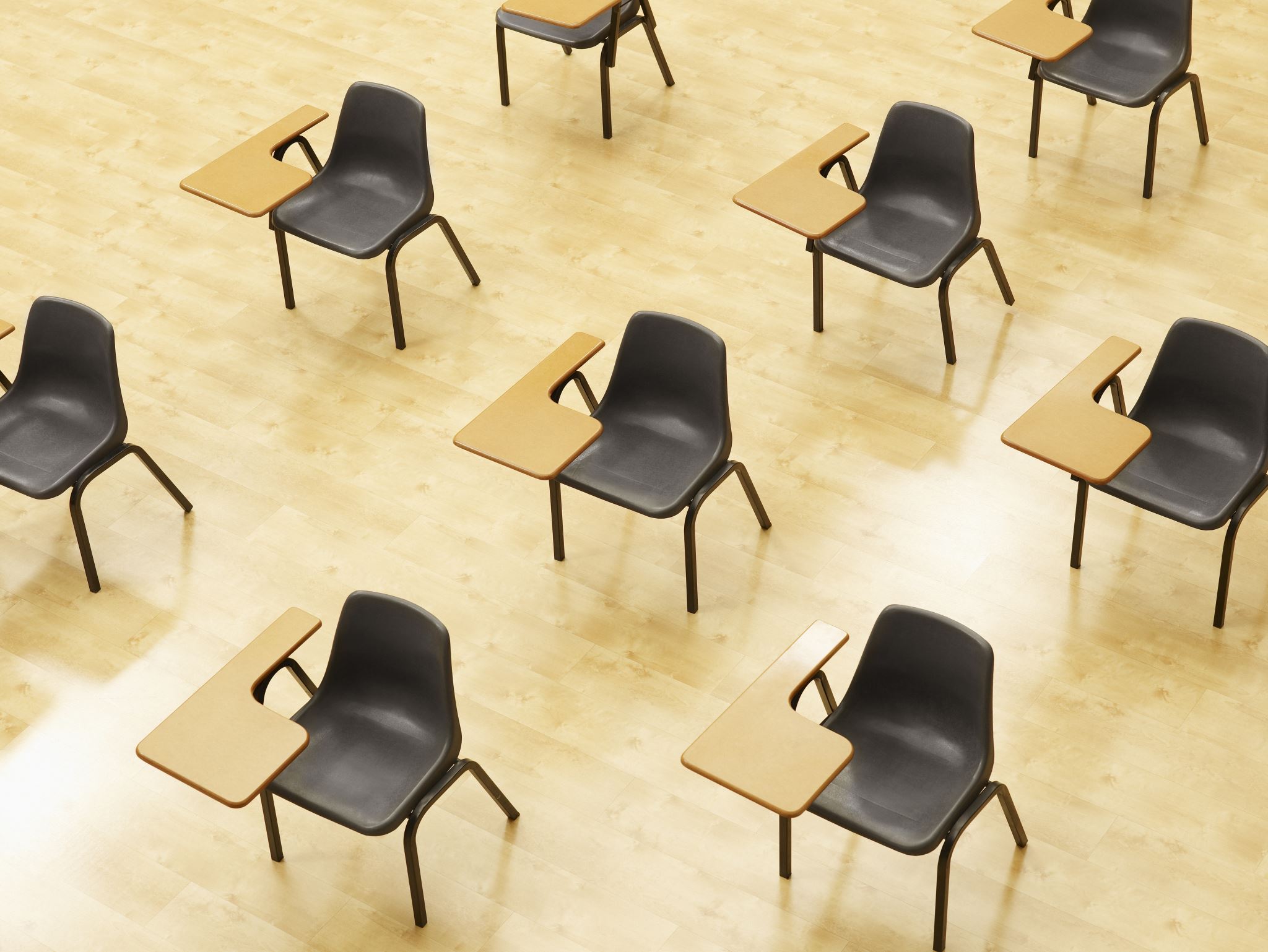 [Speaker Notes: Yes, similar but with distinct differences.

Advantages – comprehensive training on a particular school’s approach to classroom teaching like an apprenticeship model. 
Disadvantages – can have much less direct input from the University in relation to current research, future teaching trends and curriculum design. Generally schools in the MAT are used for placements, so quality can be variable in terms of subject specific input for Drama as we are a minority subject.]
Recent Impact – the changing face of ITE
Why PGCEs matter

Who are the learners and what do they know?

A challenge to the government’s educational agenda and advocates of the knowledge-rich curriculum
Government restrictions and their impact
EBacc –  English Baccalaureate. 
A qualification comprising a particular GCSE subject results, excluding the arts. (English Language and Literature, Mathematics, Science, Geography/History, Modern Foreign Language)
The school's success is 'measured' by the EBacc grades
High achieving students encouraged to take the EBacc subjects at GCSE causing a demotion of Drama as a subject. 
This in turn discourages drama being seen as a serious intellectual subject as GCSE and A level number drop. 
Consequently, teachers whose timetable is rapidly becoming KS3 only feel under threat in terms of keeping their jobs.
STEM Subjects
Science, Technology, English, Mathematics
Another strategy which side-lines the arts, wise drama teachers link to English via literacy in drama. There is a sense of 'running for cover'

Efforts made to make this STEAM (A=Arts) : Jonothan Neelands 
(The Warwick Commission: The Future of Cultural Value 2017)

In fact, much of the creativity of the subject has been stripped away – driven in particular by the examination syllabus.
Examination Syllabus
GCSE template – 70% written component for GCSE, 60% for A level. 
Decided to design this along lines of dramaturgy
Teachers spending much time on written work rather than practical to gain grades which reflect the students' dramatic ability, through writing
Having lost the high achieving due to the EBacc, now the enthusiasts are turning away from the subject
To balance this, teachers are trickling written skills down into KS3. Thus far, KS3 has enjoyed teacher autonomy covering process drama, and developing the associated root skills which nurture and inform theatre making. KS3 is increasingly becoming skills focussed in an effort to keep the GCSE grades high.
'Today we are doing Chair Duets!'
Consider:
Park bench
What stories are emerging/status?
What happens if we tell a story with a chair/bench?
Can you tell the story without words?
What happens if we exaggerate the movements?
What is the story?
Share and then show a Frantic Assembly video
'Today we are doing Chair Duets!'
Consider:
Versus:
Show Frantic Assembly video
Coach some moves
Provide assessment criteria
Show and mark
Park bench
What stories are emerging/status?
What happens if we tell a story with a chair/bench?
Can you tell the story without words?
What happens if we exaggerate the movements?
What is the story?
Share and then show a Frantic Assembly video